BEFORE WE START
Talk to your neighbours:
What will you miss from winter? What are you excited to leave behind?
LEC 19
Music: 121 25wi lecture playlist ❄️
Final Exam Review& Victory Lap
Instructor:
Matt Wang
Ailsa            Alice               Chloë             Christopher
Ethan         Hanna            Hannah         Hibbah
Janvi           Judy                Julia               Kelsey
Lucas          Luke               Maitreyi         Merav
Ruslana      Samrutha     Sam                Shayna 
Sushma      Vivian
TAs:
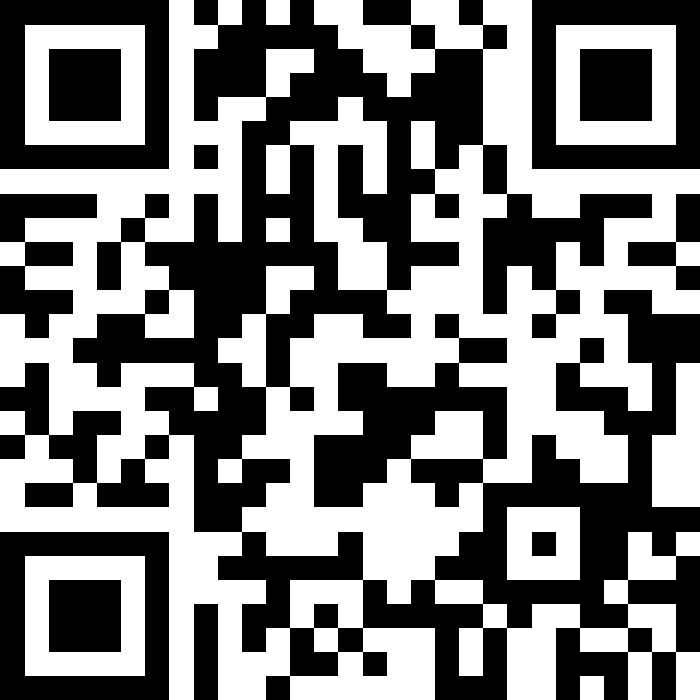 Announcements, Reminders (general)
R7 (+ extra resub) due Thu, Mar 20th – all assignments eligible
note: all extra resub emails have gone out at this point!
today is the last day for IPL & instructor office hours
Final Exam: Tuesday, March 18th from 12:30 - 2:20 in KNE 130, 220*
look at seating charts and let me know ASAP if you’re not there!
review Exam page of website (with policies & resources)
TA-led review session: Sun, March 16th from 5:30-7:50 PM, ARC 147
2
Evaluations and Awards
Please give us feedback! 
Course Evals are due Sunday, March 16th at 11:59 PM
A section eval link
B section eval link
TA Evals are also due Sunday, March 16th at 11:59 PM

Bob Bandes TA award nominations open! (nominate your goat)
3
Exam Review Preamble
Acknowledging: live exam review can be stressful (and feel rushed)!

Today’s goal:
practicing how to trace through complicated code, on paper
helpful for tracing & comprehension problems
helpful for debugging problems (to find the bug)
helpful for programming problems (to “test” your code)
not writing code or “fixing” the bug (though I’ll do that too)
4
Your Task
I’ll give you about 5 minutes with a debugging spec.
Your goal is just to trace through the buggy code (on the back): why does it produce the incorrect output?
Assume that the random numbers from the nextInt calls really are 2, 9, 10, 8, and 1 (that’s not the bug).
Do not write any code!

One note: this is from a much older 121 exam. This is not exactly the format of recent debugging problems, but helps us with this skill!
5
Applications of CS
or “What can I do with what I learned?” – outside of just “write code”:
Detect and prevent toxicity online & recognize disinformation
Help deaf & hard-of-hearing people identify sounds
Develop a programming language that celebrates the world’s languages
Build battery-free robots & put them on insects (and... track murder hornets?)
Computational knitting & carpentry
Create an interactive atlas of millions of refugee experiences
Fix Olympic badminton & identify cheating in chess
and so much more!
6
… including our assignments! (1/2)
Computational Biology & Medicine (P2, P3)
fun fact: Matt did some DNA sequencing (P3+++) in grad school 
in CSE: Chris Thachuk, Linda Shapiro, Sara Mostafavi, Su-In Lee
Computational Art (C0, C1)
UW CSE has many unique intersections of CS + art!
“Cultural-Centric Computational Embroidery” (CSE + iSchool)
“Computational Illusion Knitting”, “How to Knit Objects Weird”
“WasteBanned: Supporting zero waste fashion design”
7
… including our assignments! (2/2)
Games & Graphics (C1, C3)
at UW: many labs in CSE and iSchool’s GAMER group 
fun fact: Foldit is a crowd-sourced game for protein folding
David Baker shared this year’s Nobel Prize in Chemistry, in part for this!!
Social Computing (P1, C2)
at UW: Amy Zhang’s Social Futures Lab + so much of iSchool
and many side quests (in lecture, section, PCM): accessibility (e.g. UW CREATE), weather forecasting, chatbots, and lots of math
8
Closing the loop on P3 reflections – topics
Y’all listed many other applications of CS too! Some common areas:
environmental & climate science
architecture
physics
sports analytics and health
business & finance
geography
9
P3 reflections & music
“Just recently, I've used computer science in two of my interests that involve other fields.  […] The other was using it to write a wavetable synthesizer that I used to make music.”

“In music production, mixing, and sound design, you use computer programs to synthesis sounds very similar to coding, with inputs, outputs, modifications, and parameters.”

CS + music is actually huge and very fascinating – Matt’s first-ever internship was implementing audio processing filters. Super cool!!
10
cse 121 is brat
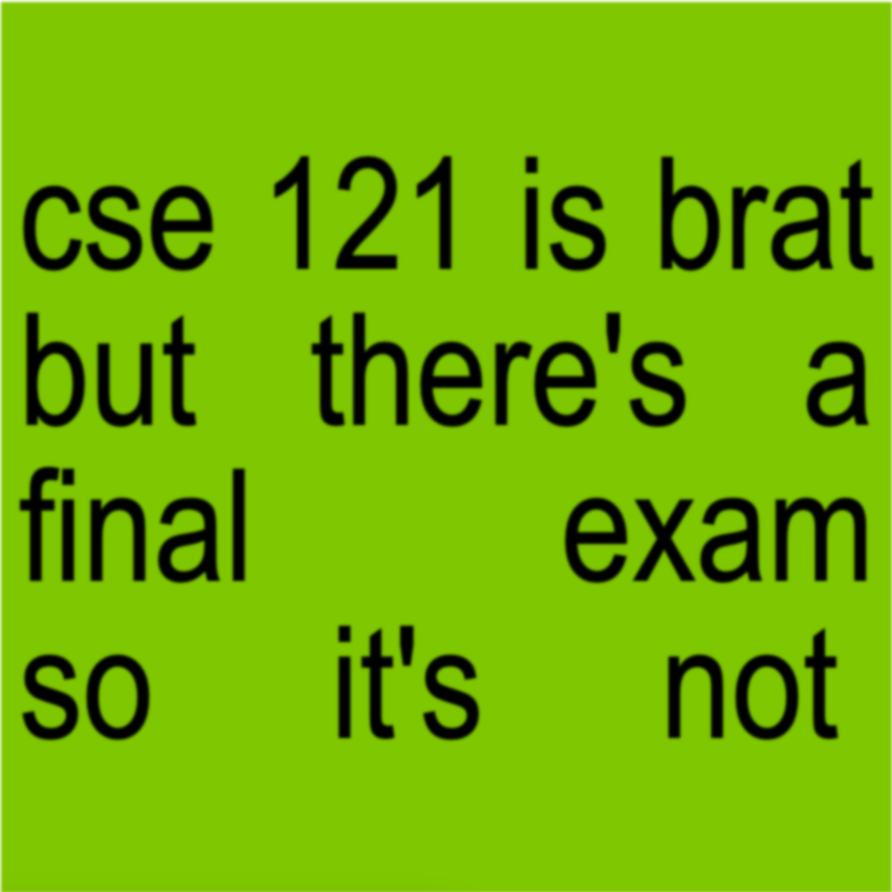 11
Future Courses
More 12X!
or “What can I do next?”
Non-majors
Majors
Other tech-related majors: Informatics, ACMS, HCDE, Electrical & Computer Engineering, …
12
See: https://www.cs.washington.edu/academics/ugrad/current-students and https://www.cs.washington.edu/academics/ugrad/nonmajor-options/nonmajor-courses
Closing the loop on P3 reflections – journey
We also asked you to reflect on your journey learning CS!
Impossible to adequately summarize them all, but the biggest theme was combating myths about computer science:
what programming & computer science is
what makes computer science hard (it’s not just syntax!!)
what you need to be a “good” programmer (not always math!!)
what programmers & computer scientists look like
that one bad experience means you’ll always be bad at it
13
… and some funny answers
“However, when I started hearing laufey play in the background, seeing the small ice breaker questions on the slideshow, all that dread seemed to melt away.”

“The lectures were enjoyable and I always found Matt's jokes funny, I would always giggle or chuckle at least once during lecture.”

String You = "CSE 121";  System.out.println("Never Gonna Give" + You + "Up");
14
Generalizing beyond CS
Some of you said, ”I’m glad I took this class, but no more CS for me”
That’s totally valid! 
Some lessons from this class that could apply more broadly:
how to break big problems into smaller subproblems
how to isolate what part of a system is broken
attention to detail
how to learn (and reflect) effectively
15
Frequently Asked Questions
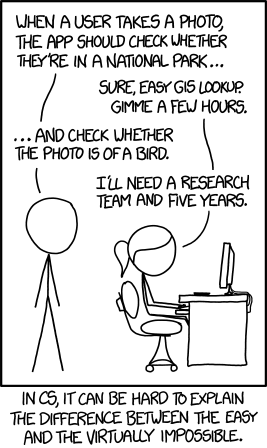 How can I get better at programming?
Practice!
How can I learn to X?
Classes, books, videos, or self-learn!
CS (as a field) has lots of free resources :)
What should I do next?
Anything you’re interested in!
but: hard to tell what’s easy and what’s hard
Should I learn another language? Which one?
That depends – what do you want to do?
16
Aside: Cute Programming Language Logos
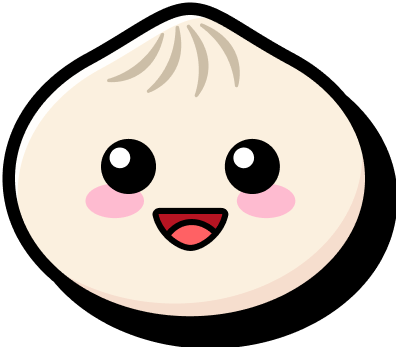 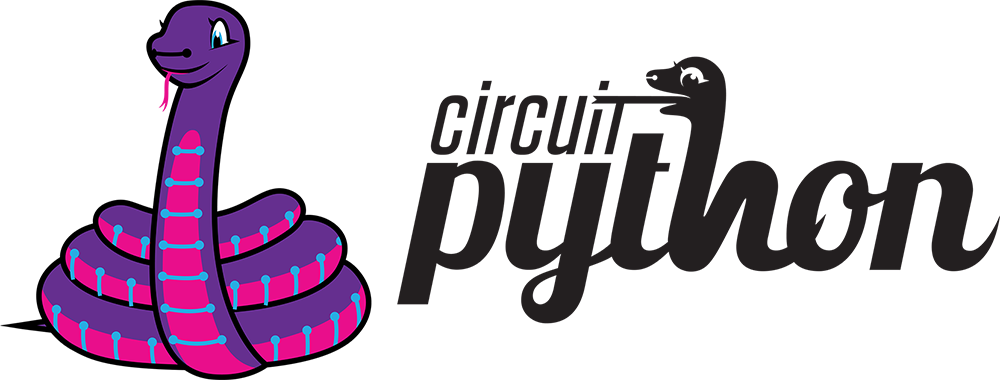 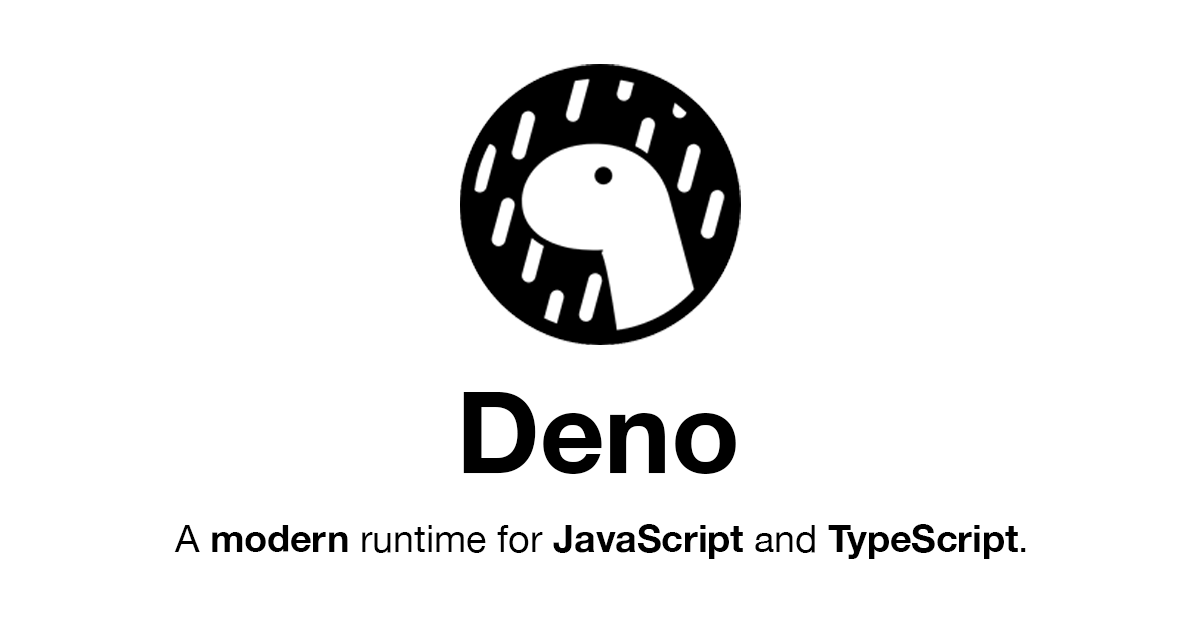 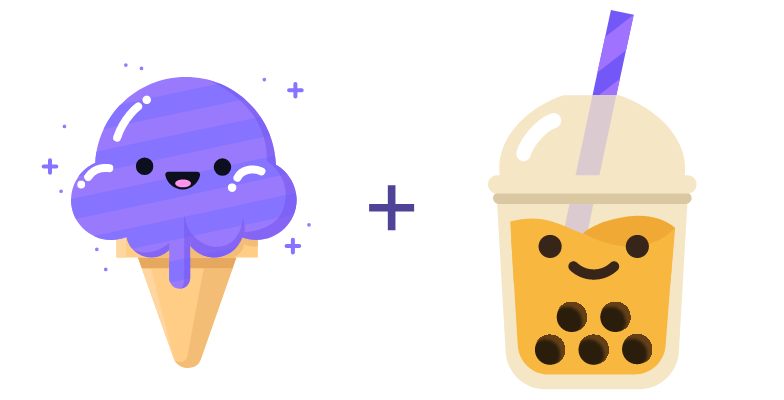 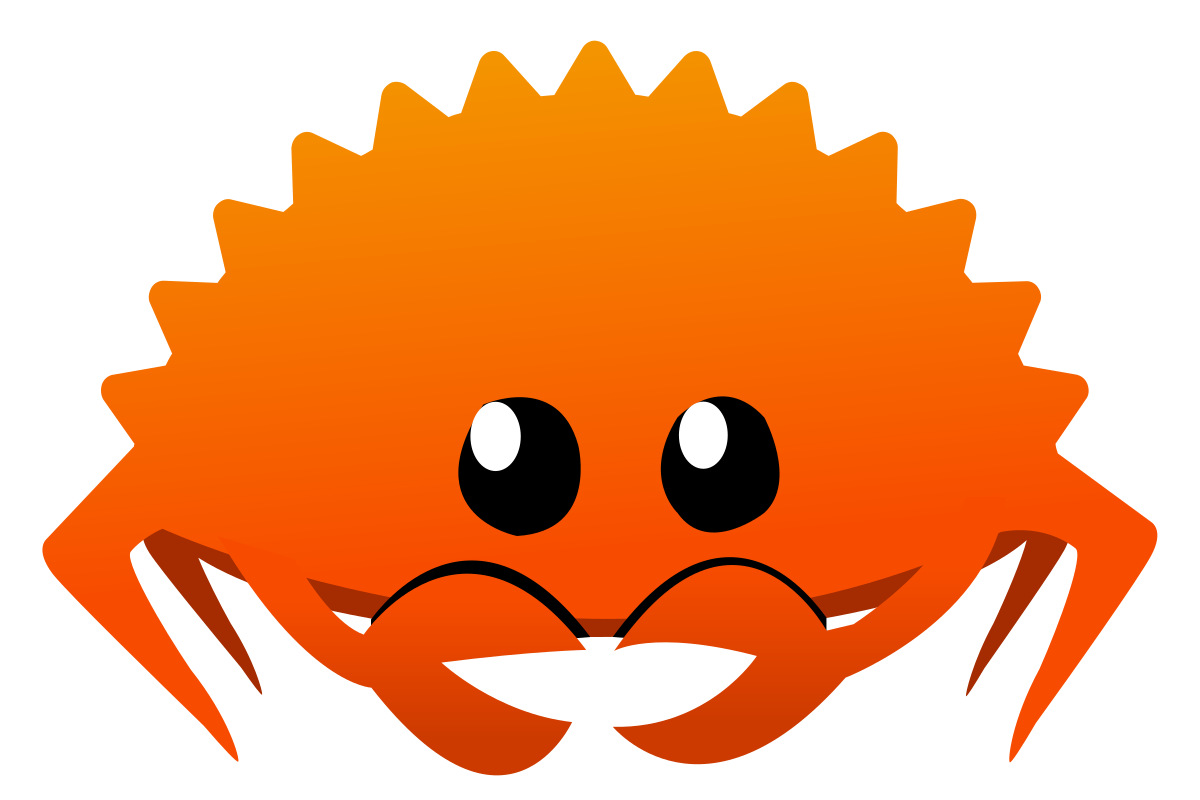 17
Spring Break Project: Tic Tac Toe
Build your own Tic Tac Toe game + “AI”! (one of the TA’s choice ideas)

How would you represent a Tic Tac Toe game in Java?(hint: arrays will be very, very helpful!)
Write a method that tells you if a Tic Tac Toe game is won.
Write a method that gets input from the user and “makes” a move.
Wrap it all up – into a nice two-player game!
18
Spring Break Project: Tic Tac Toe++
Make some “AI” that…
just makes a random valid move (you should be able to beat this!)
tries to make a “good” move (~ some if statements)
never loses
Tic Tac Toe is a “solved game”: a perfect player will never lose.

Or, extend this idea to other grid-based games!
similar-ish: connect four, checkers, battleship
much harder: sudoku, chess, go, othello
19
Thank your lovely TAs!
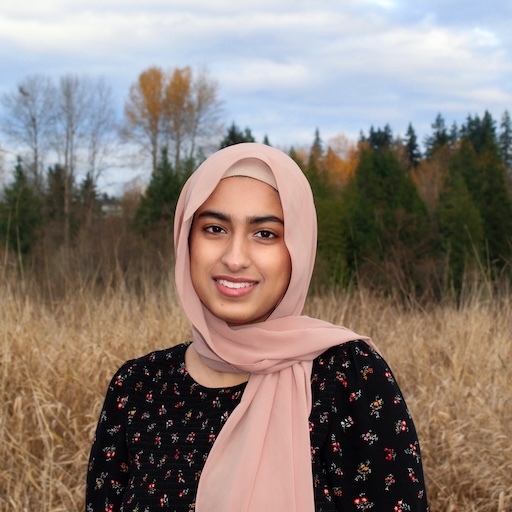 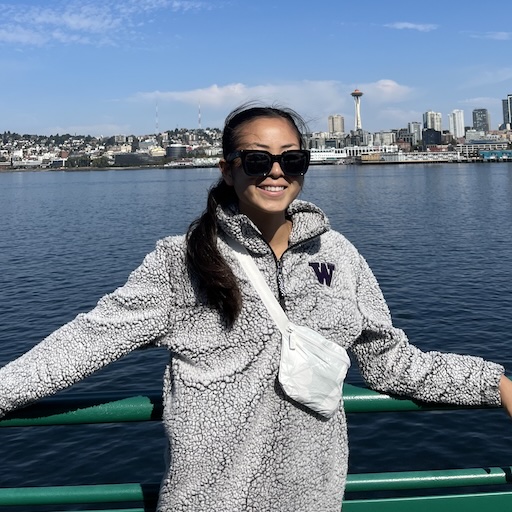 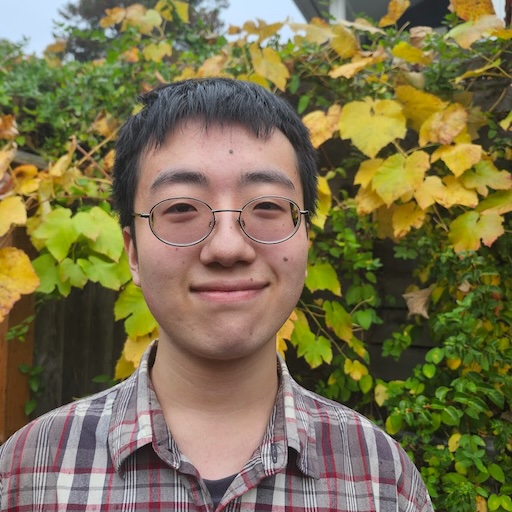 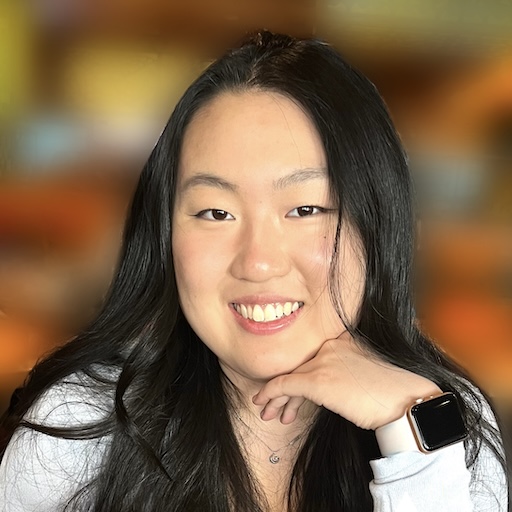 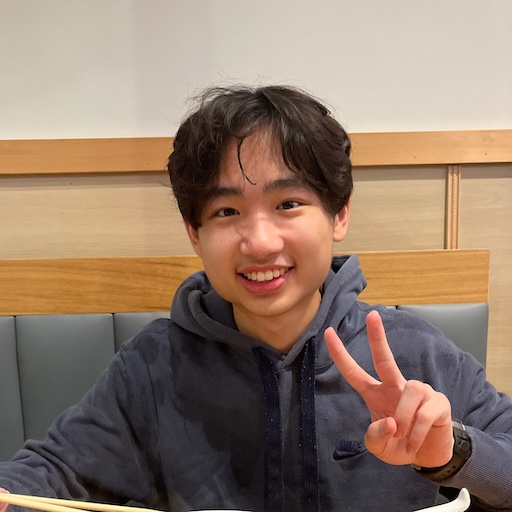 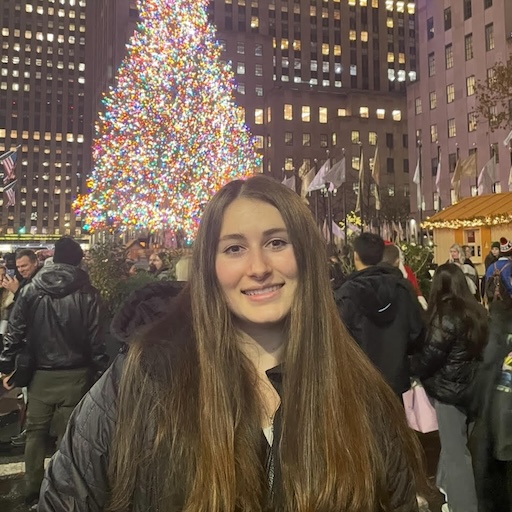 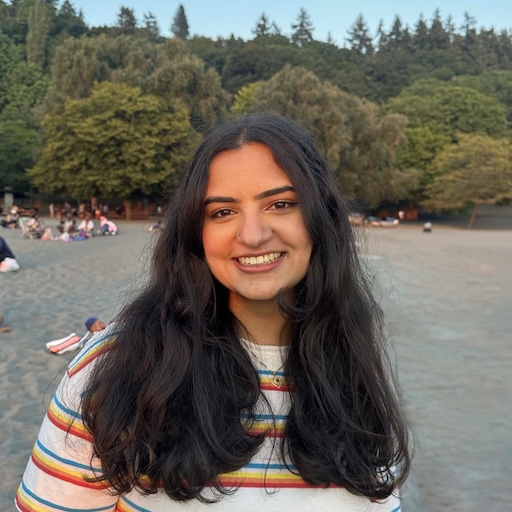 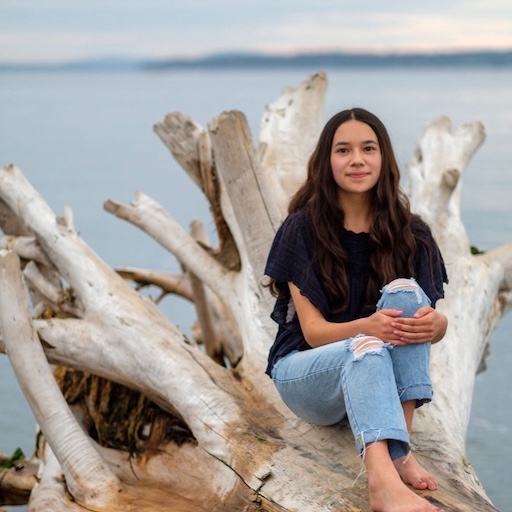 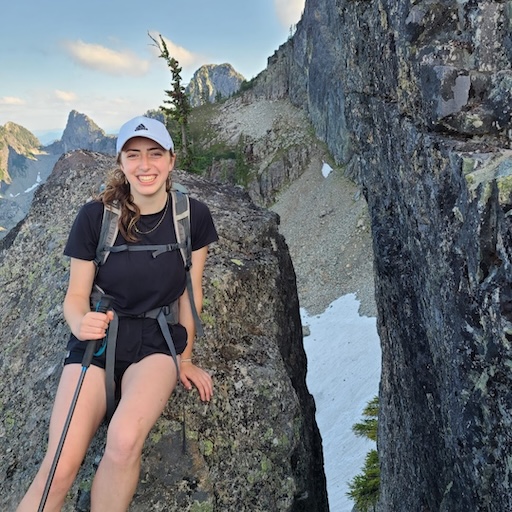 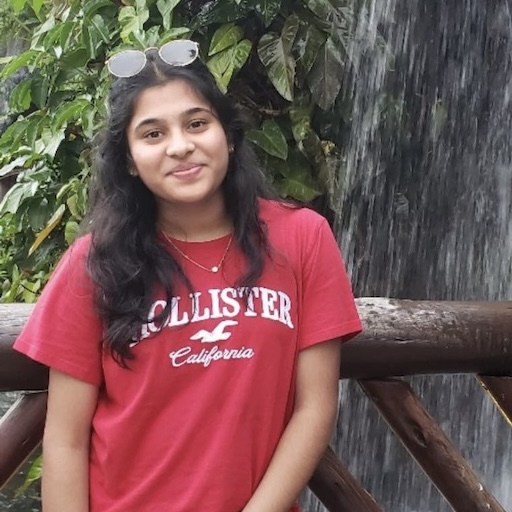 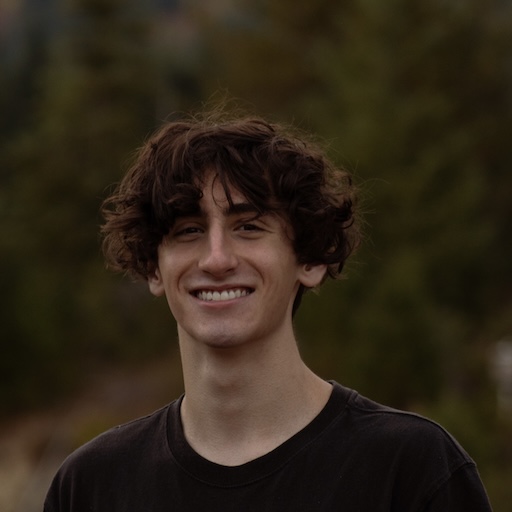 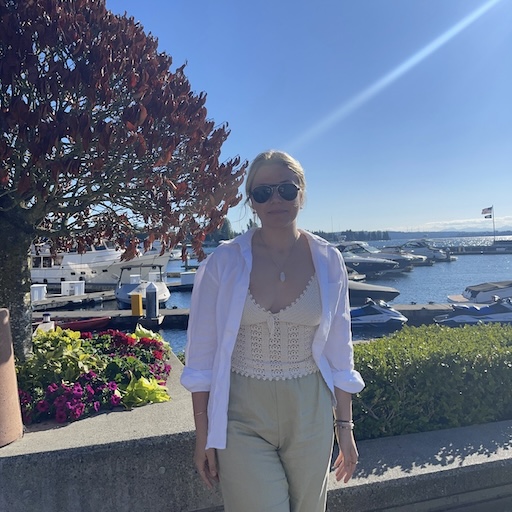 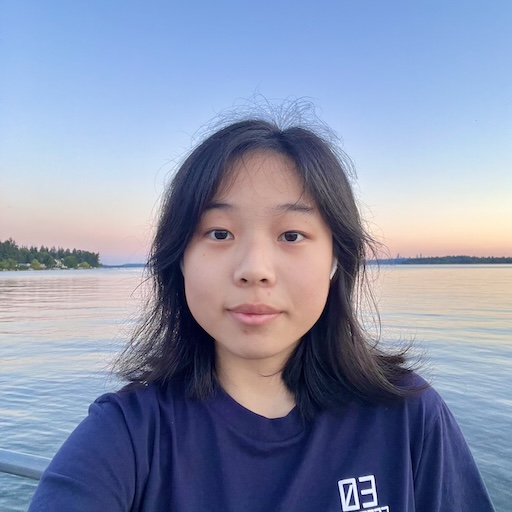 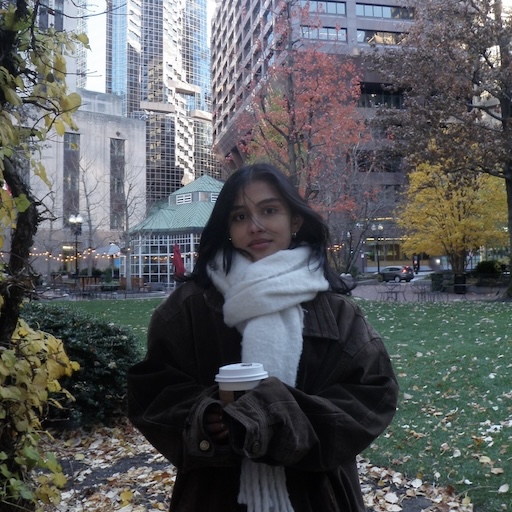 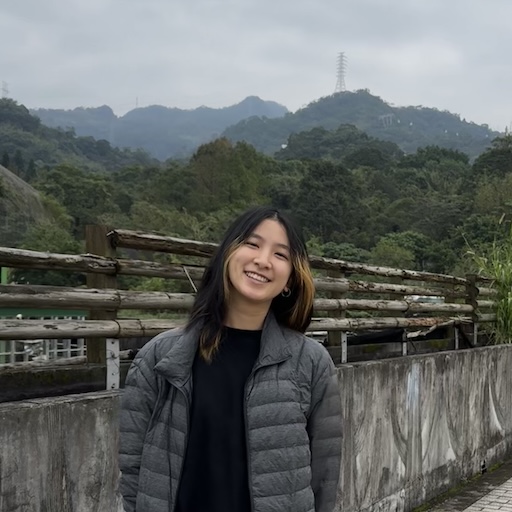 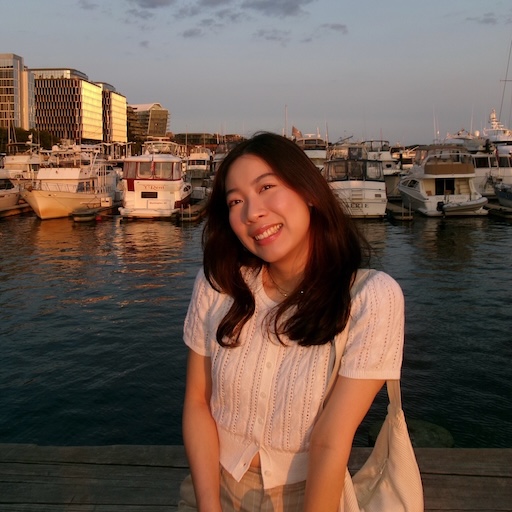 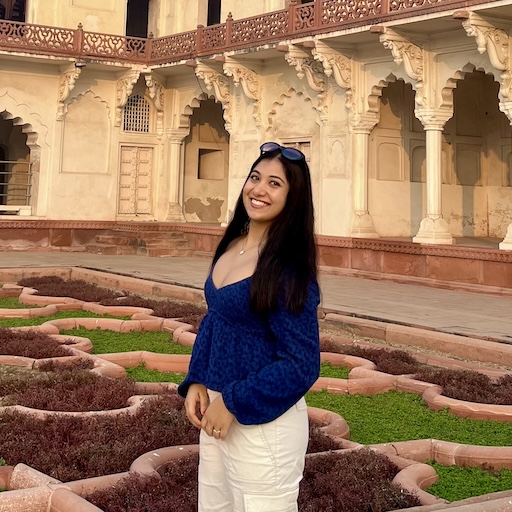 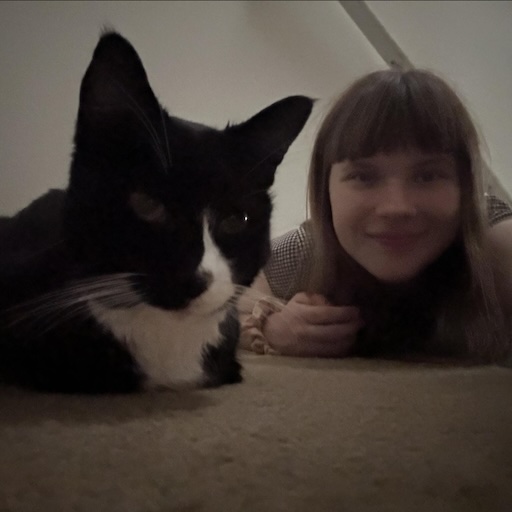 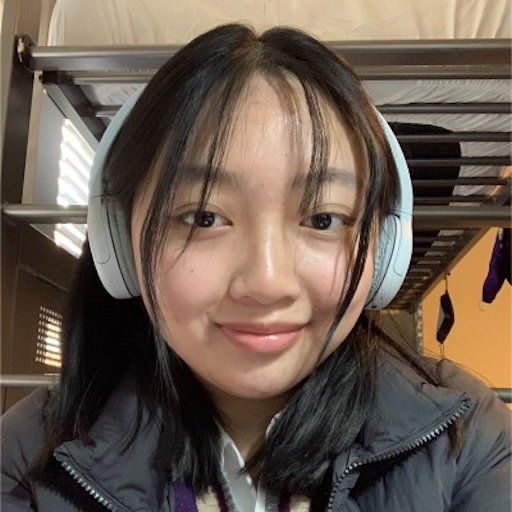 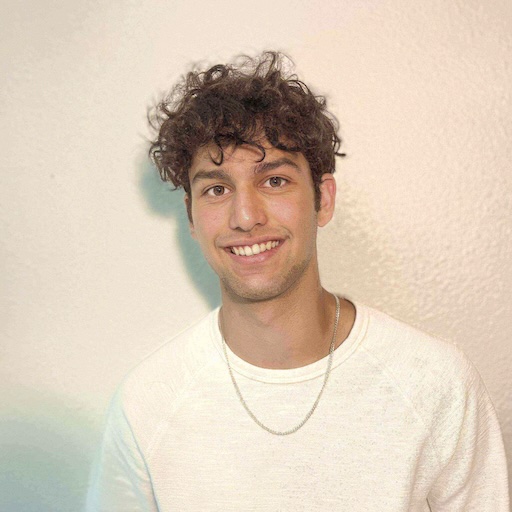 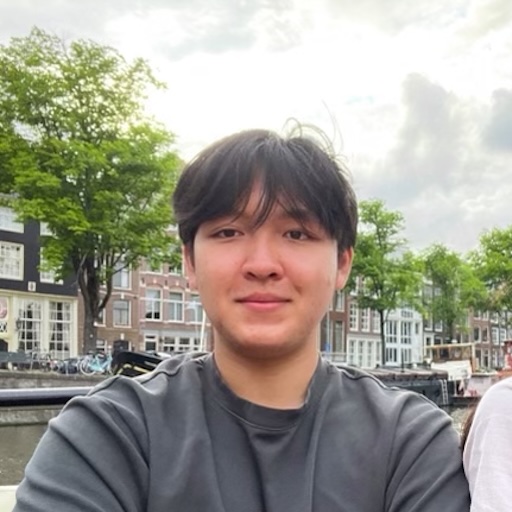 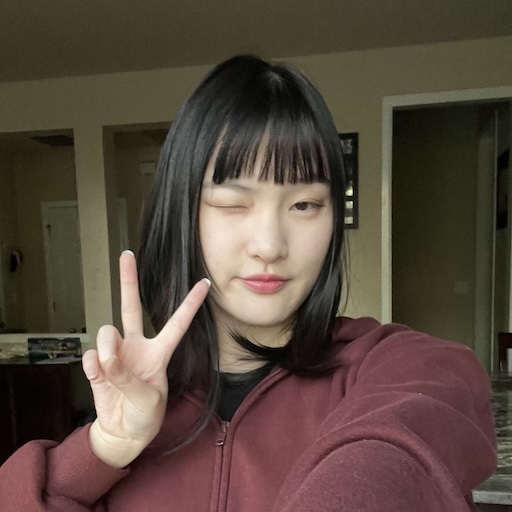 20
20
Thank you!
Ask Me (Almost) Anything!
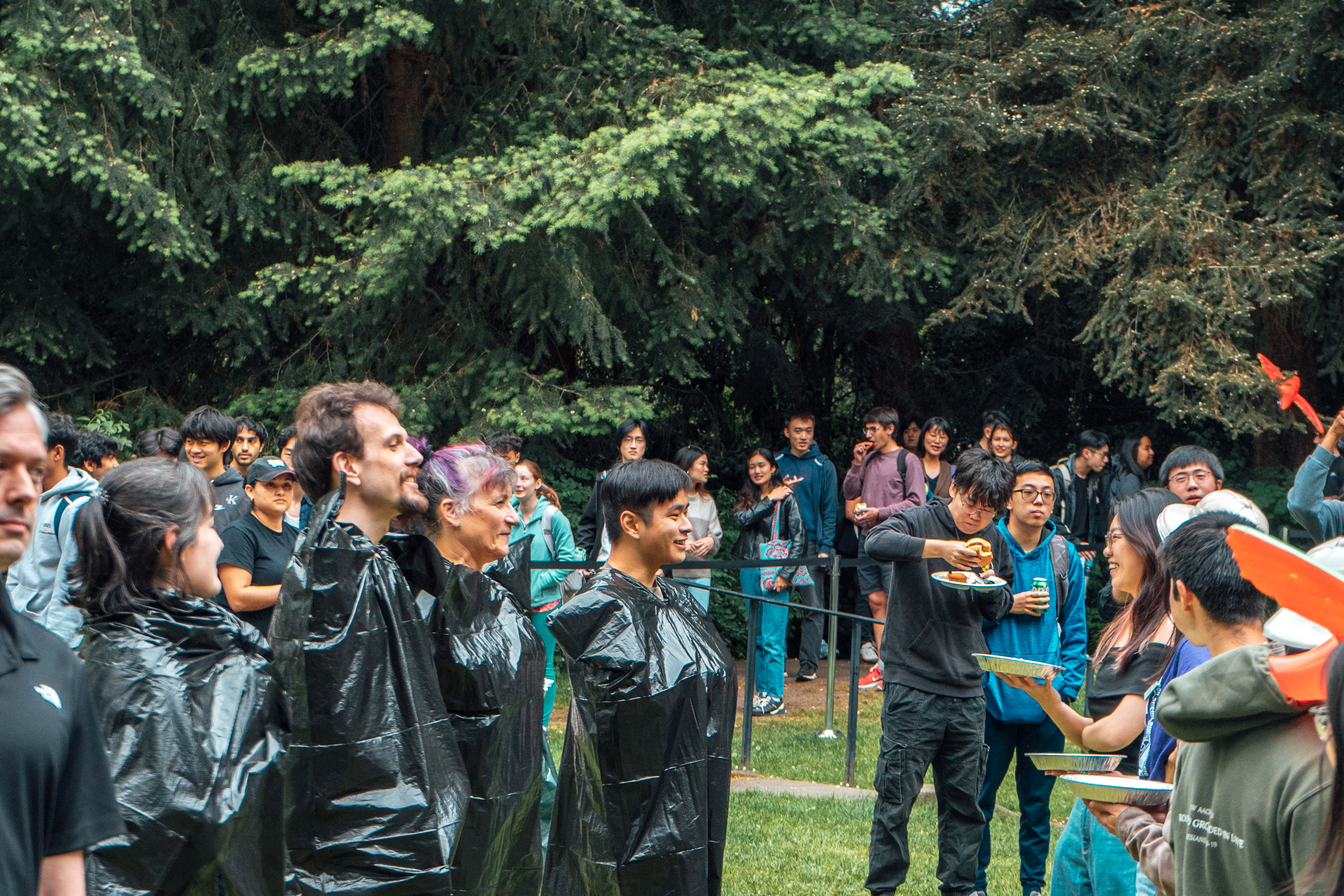 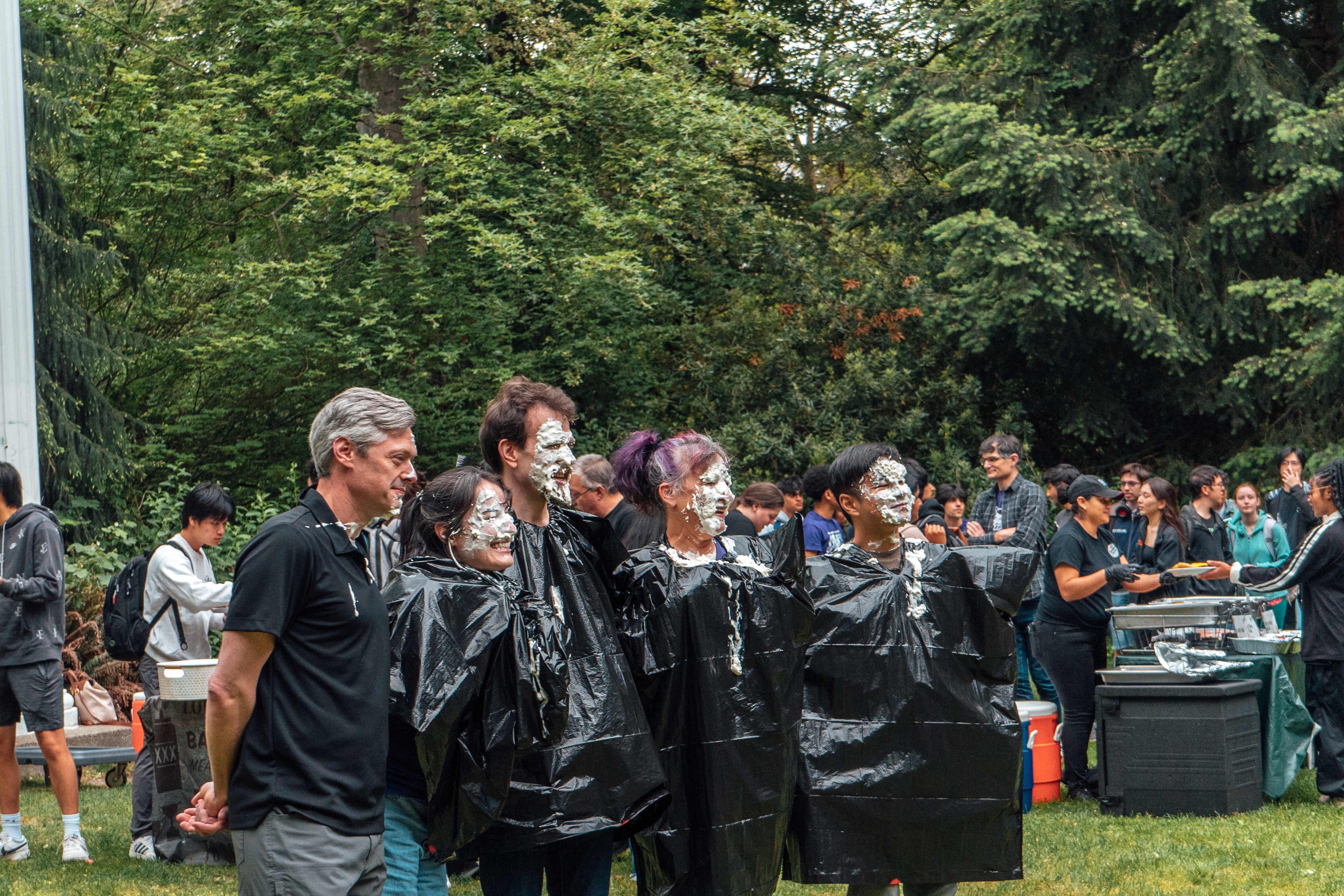 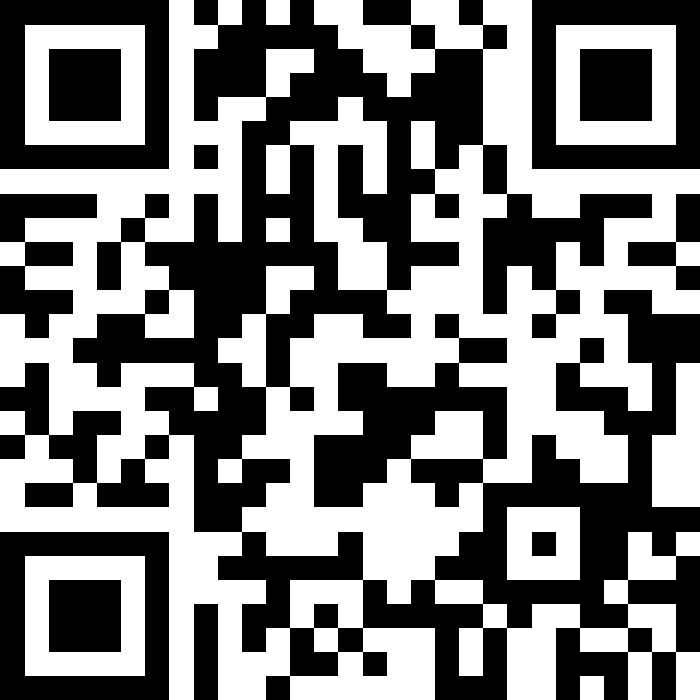 sli.do #cse121
21